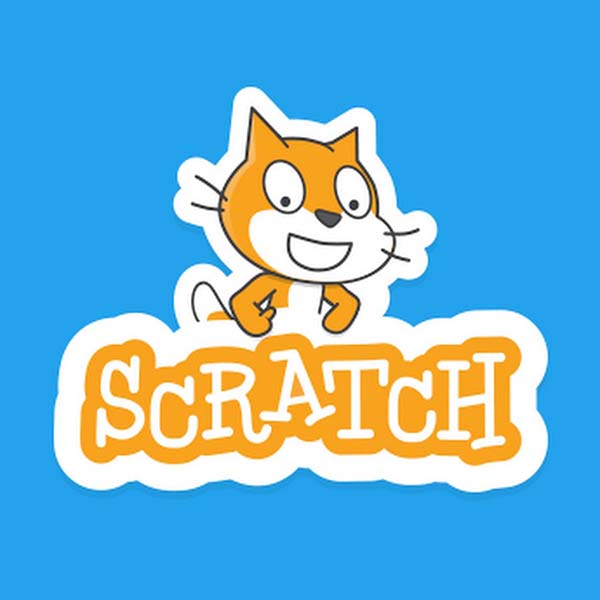 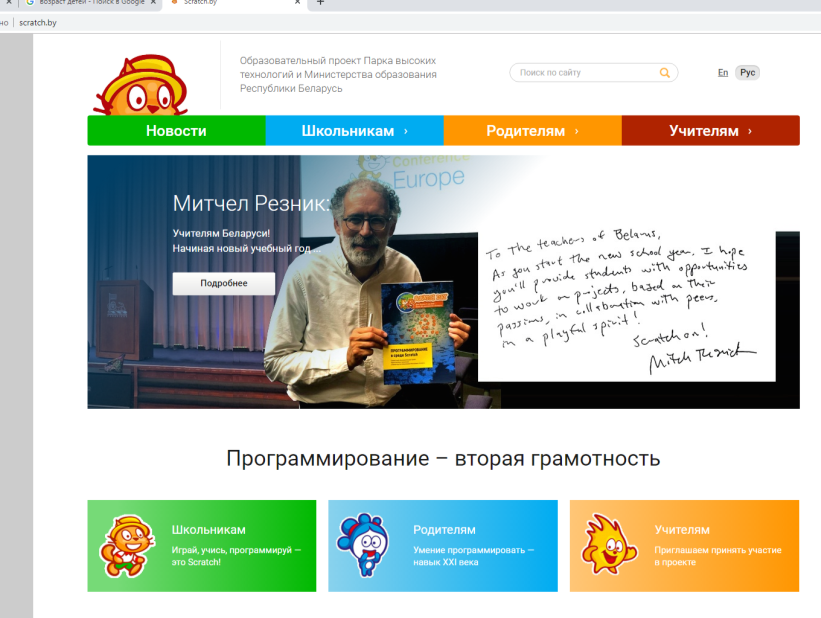 http://scratch.by/
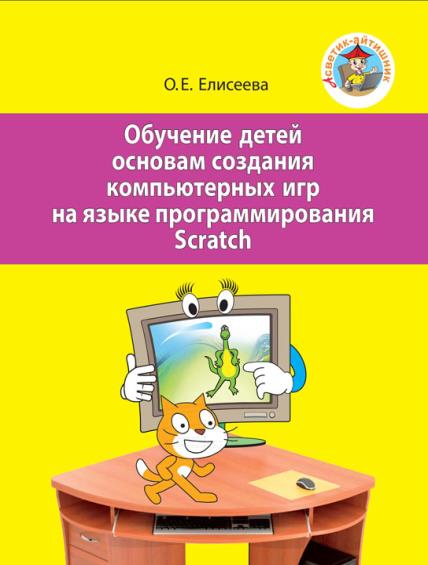 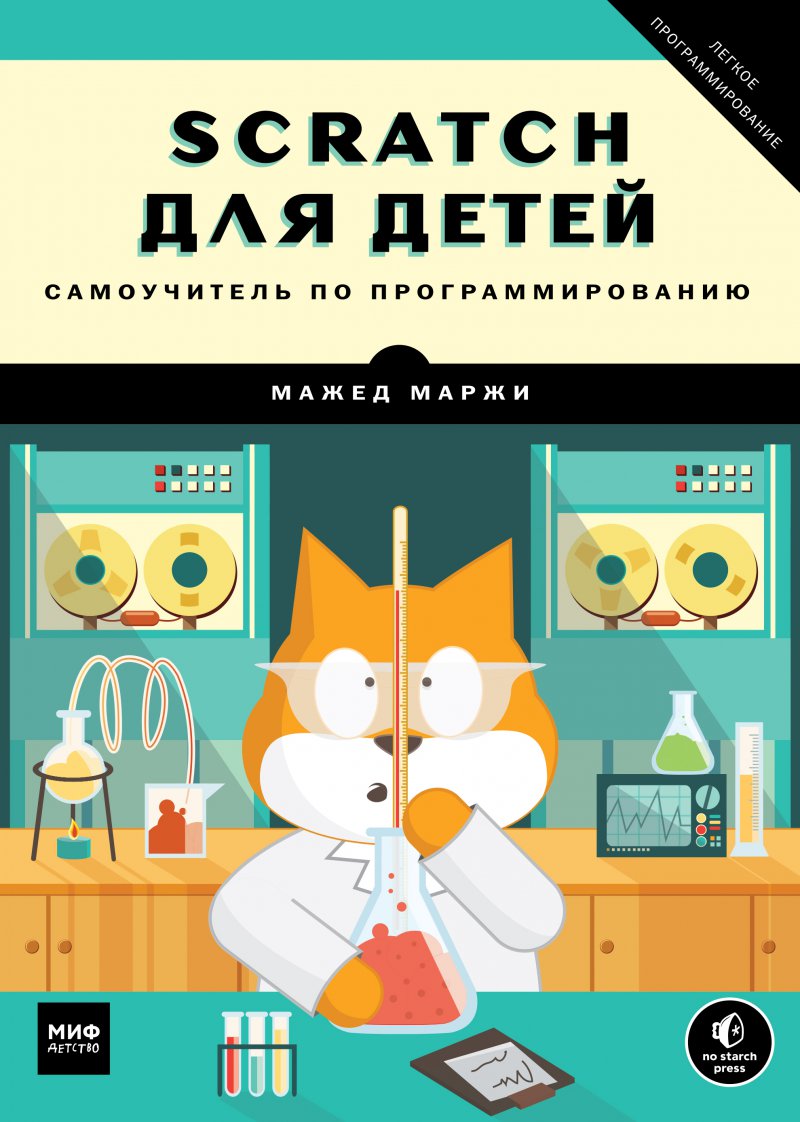 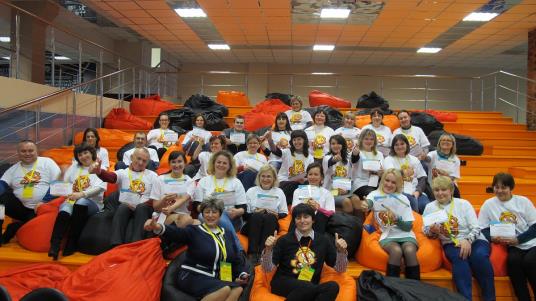 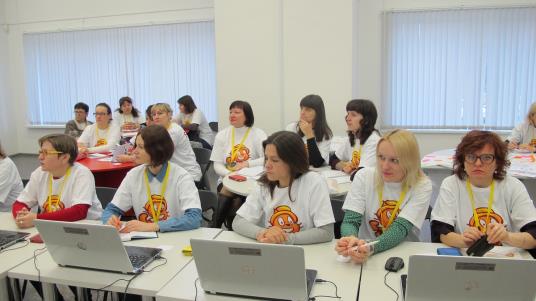 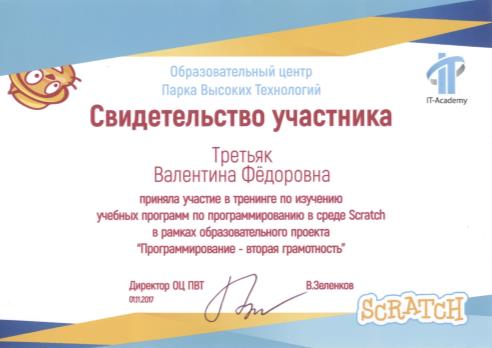 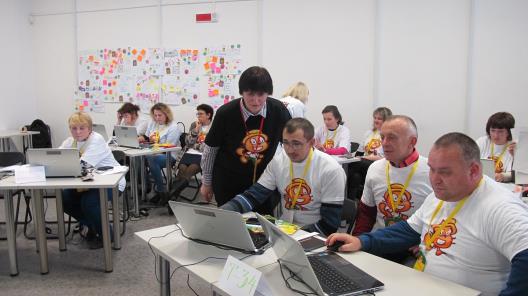 2017/2018 учебный год: 
первое полугодие – 4 группы, 2 полугодие + 3 группы 2 классов.

2018/2019 учебный год: 11 групп (2, 3,4, 5 классы)

2019/2020 учебный год: 7 групп.(+ 4 группы по компьютерной графике).
Сертификат;
Доступ к учебным материалам по всем темам факультативных занятий;
Информацию о всех мероприятиях, проводимых ПВТ и возможность в них поучаствовать;
Возможность высказать своё мнение по вопросам развития учебного предмета Информатика в Беларуси.
Май 2018 – встреча с Митчелом Резником  профессором Массачусетского университета, руководителем   исследовательской группы в MIT Media Lab, которая изобрела язык программирования
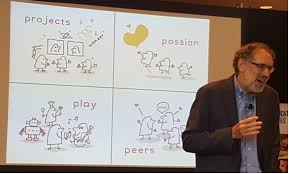 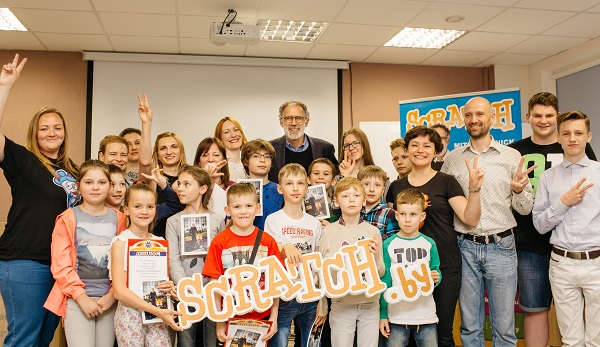 Ноябрь 2019 года – приглашение на финал открытого конкурса для педагогов «Моя Scratch-история» который состоялся в рамках выставки-форум ITE-2018
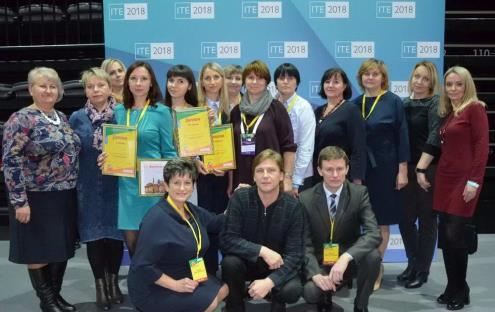 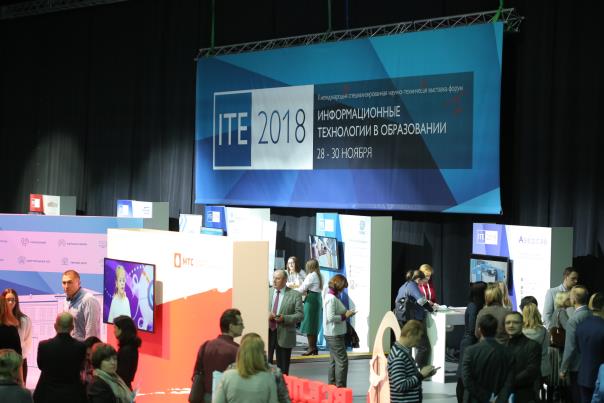 Проведение мероприятий в ГУО «Средняя школа № 13 г. Жлобина» в рамках Scratch Day
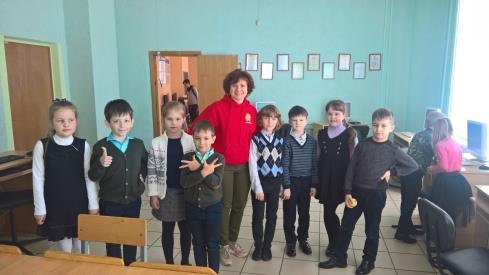 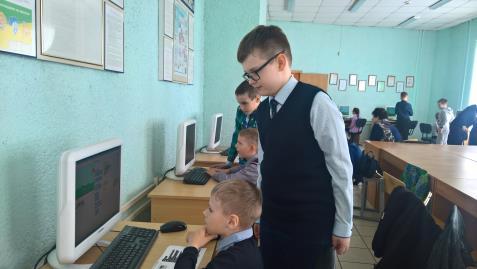 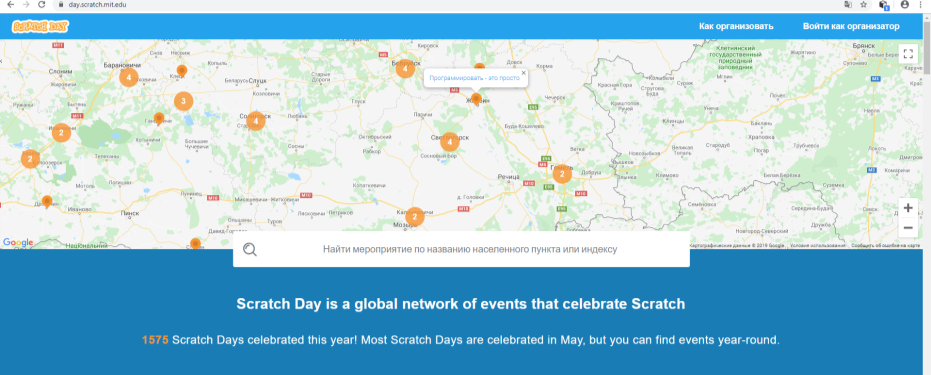 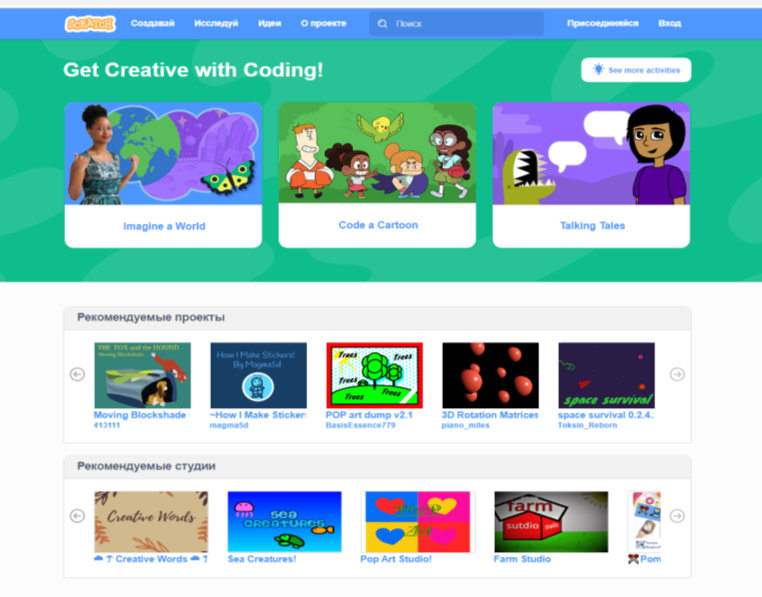 https://scratch.mit.edu/
Ресурс позволяет:
Создавать проекты он-лайн;
Опубликовывать  свои проекты;
Изучать и скачивать проекты других участников сообщества; 
Пользоваться функцией «Рюкзак»

Кроме того, одним из условий  участия в конкурсах является размещение проекта на этом ресурсе.
Работа с учащимися
Работа с родителями
Работа с коллегами-предметниками